ترنيــمة
إذا فاض نهر سلامي
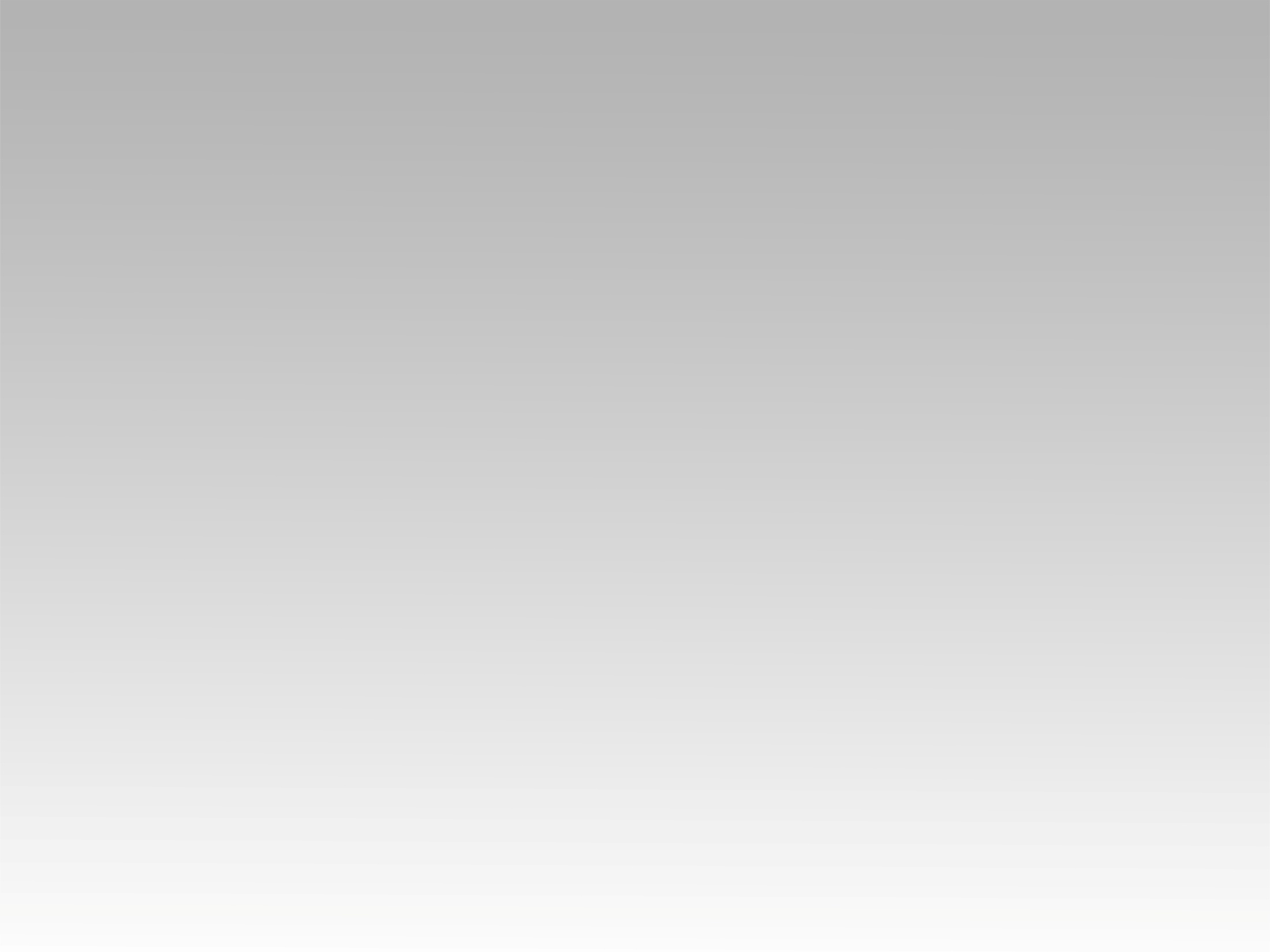 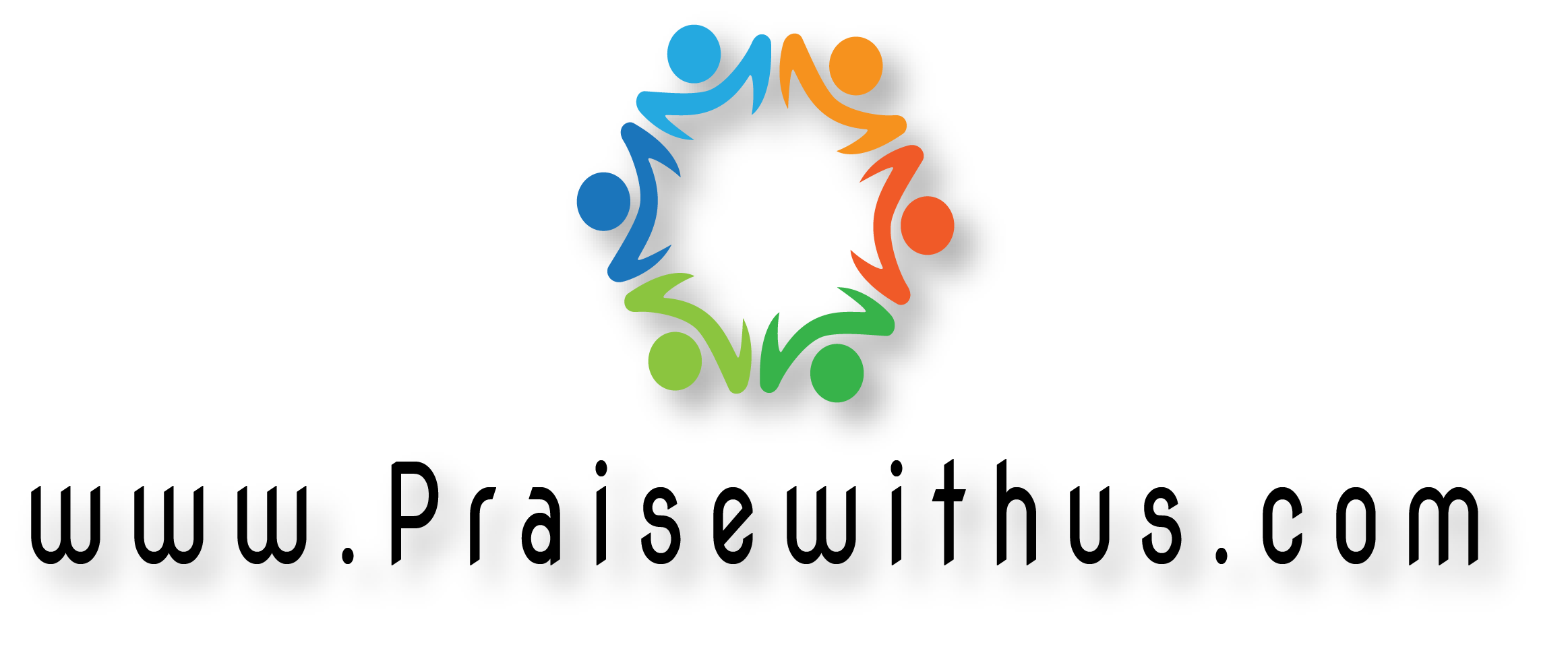 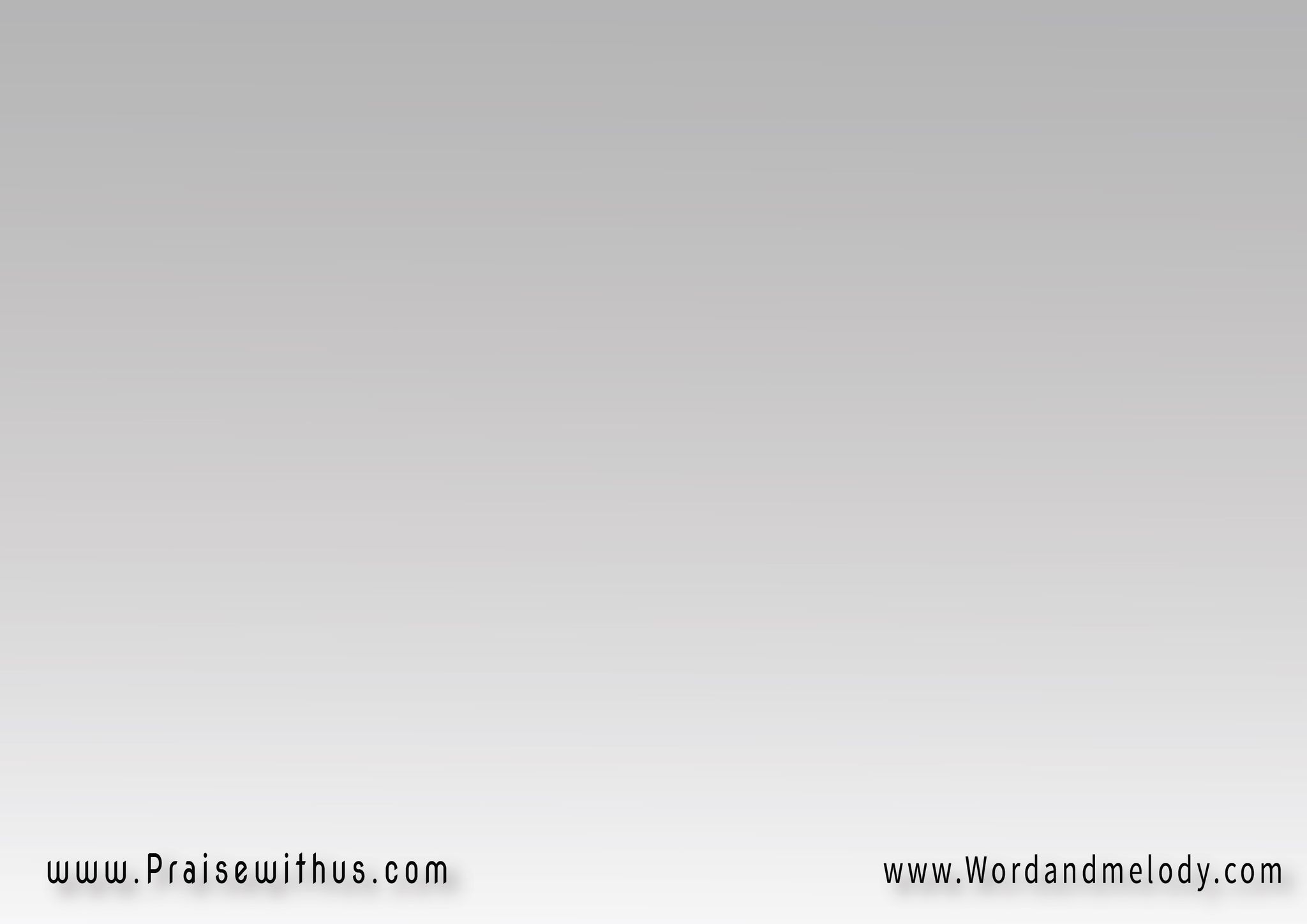 إذا فاض نهر سلامي وانرزئت بوادي الدموعففي كل حال ومهما دهالي الهناء، لي الهناء، بيسوع
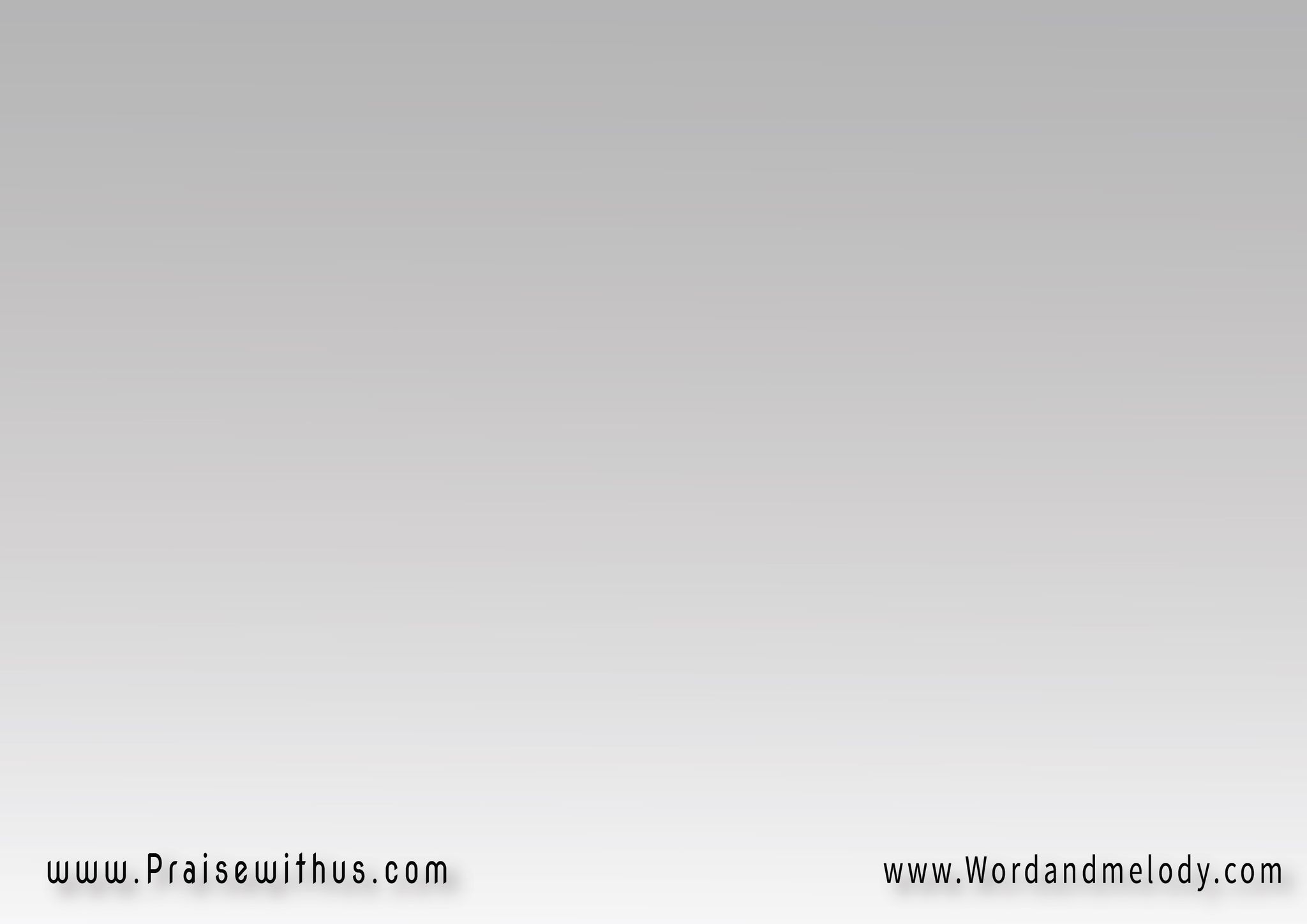 في سلام، في سلامإنني دائما في سلام
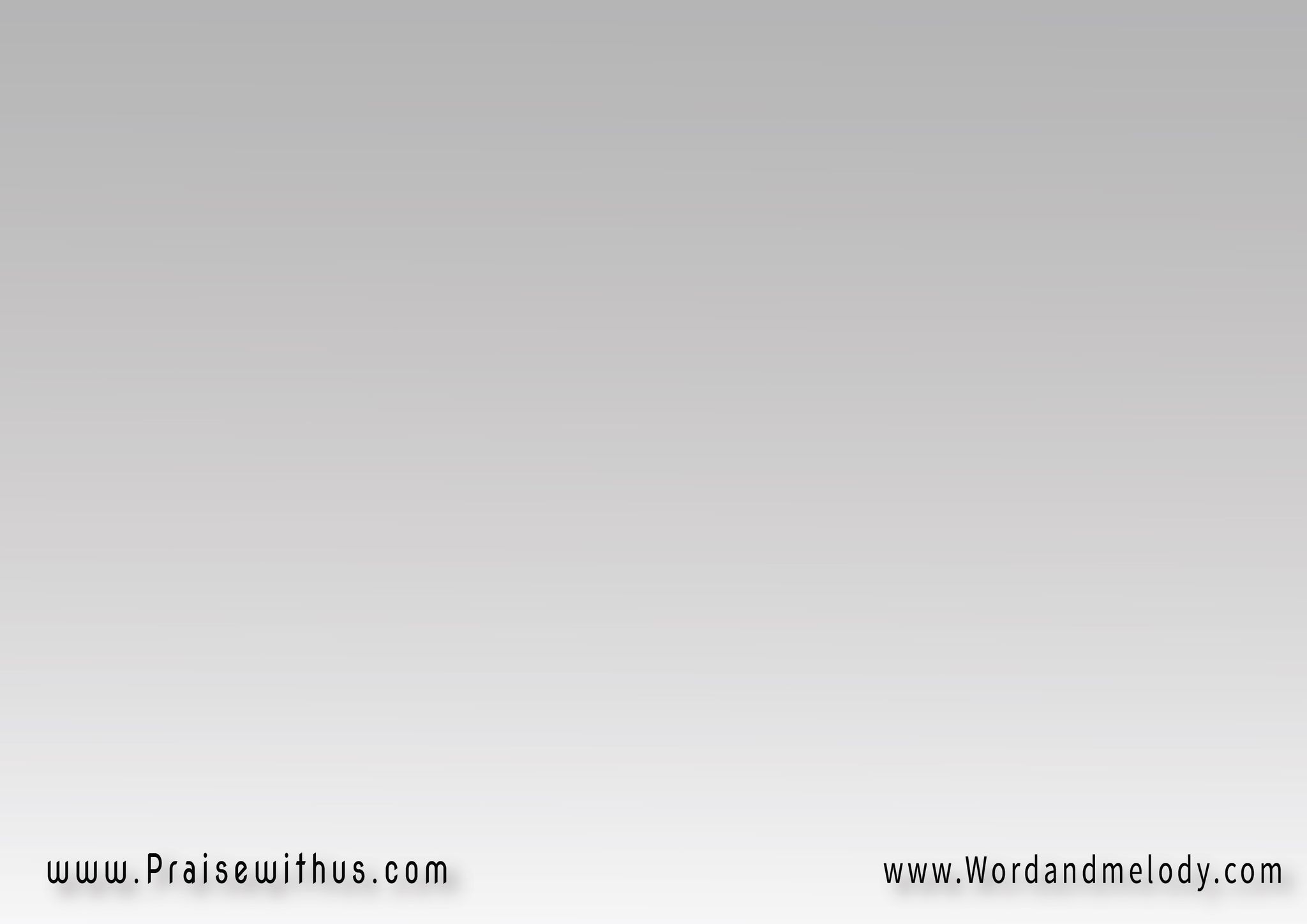 إذا زاد إبليس في محنتيوأطبق طود الظلامأظل سعيدا ولي بهجتيإذ مسيحي حباني السلام
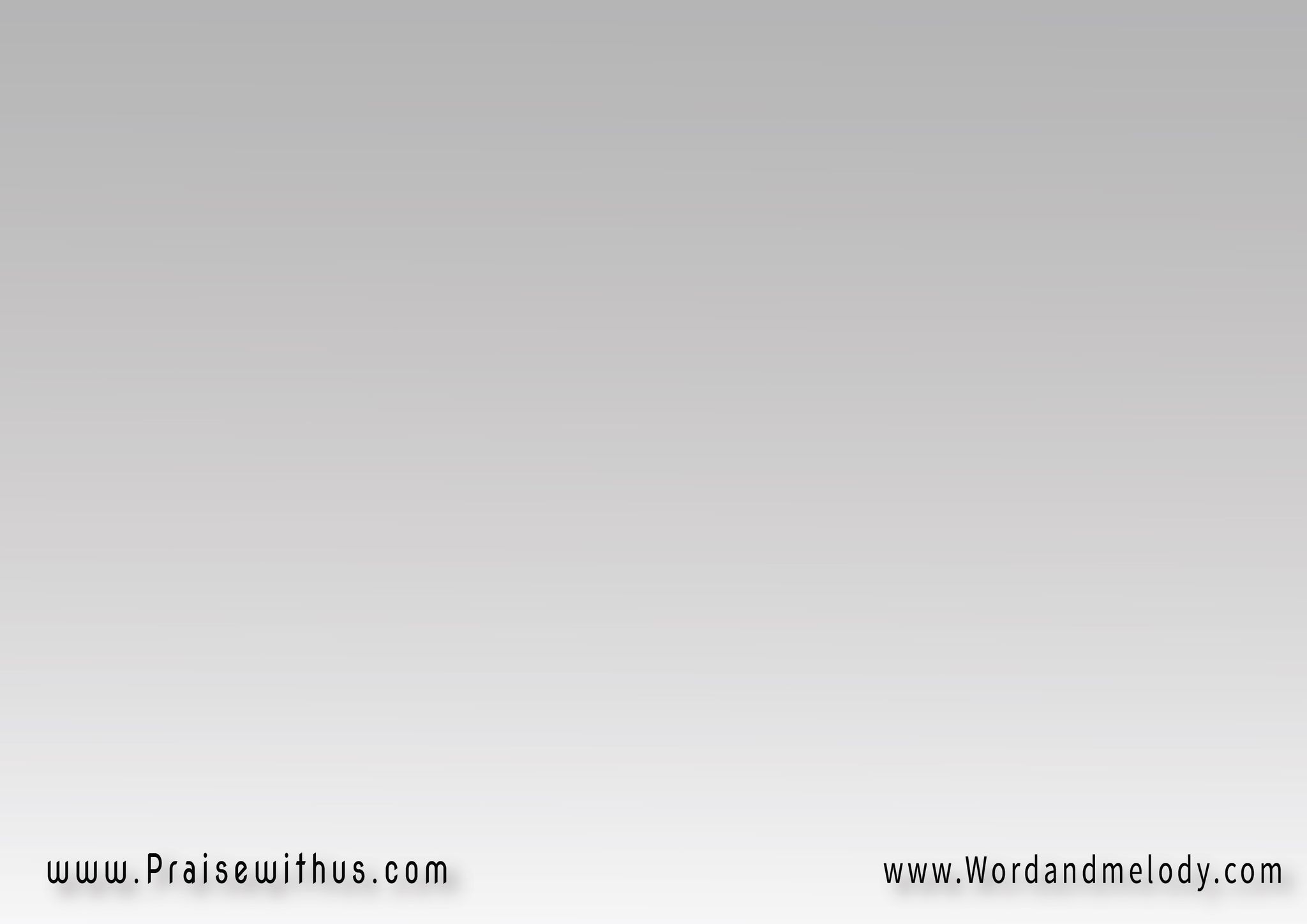 في سلام، في سلامإنني دائما في سلام
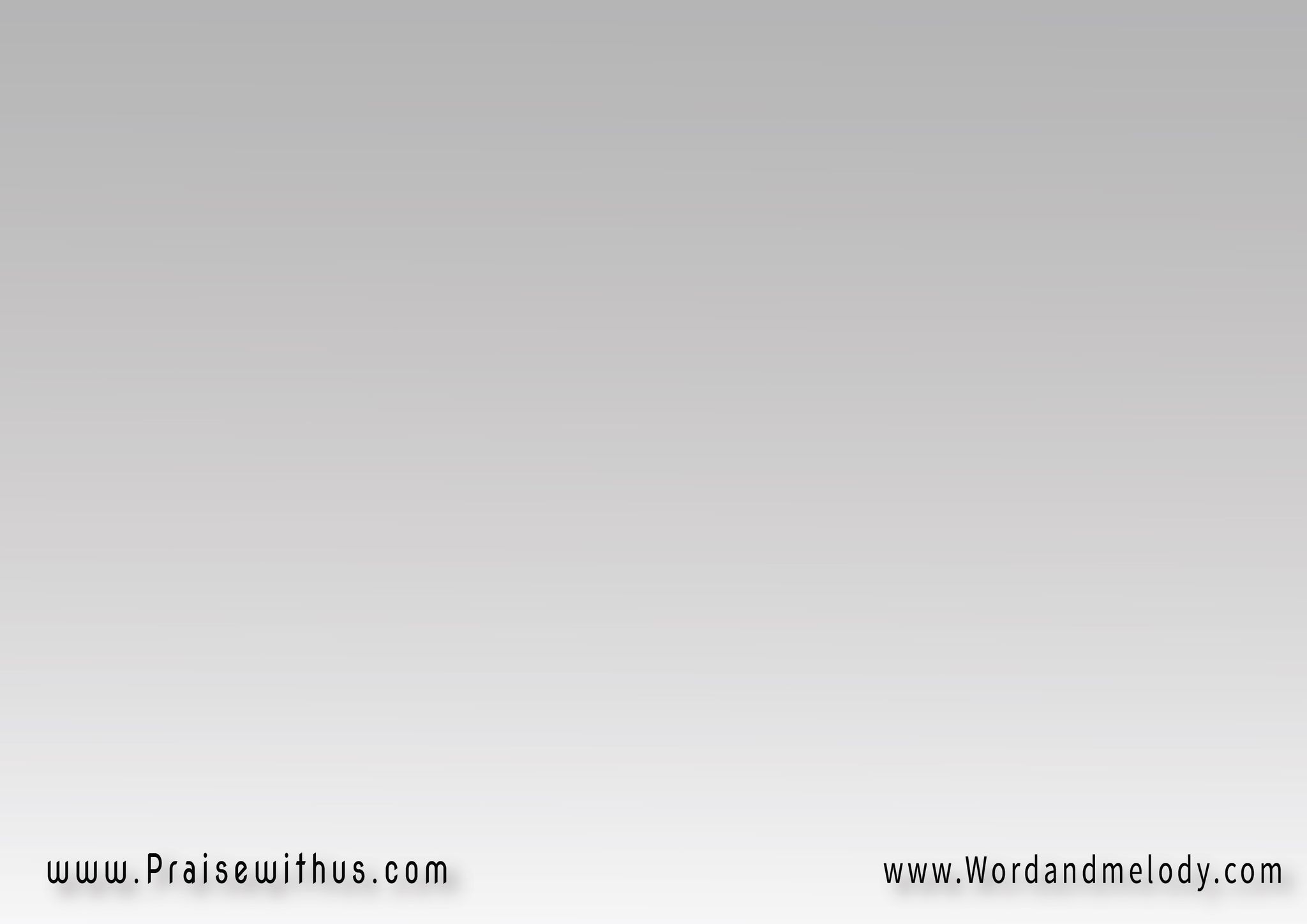 ولكنني لي مزيد الرجابان مسيحي العلييوافي سريعا فنحظى هناباختطاف بهي جلي
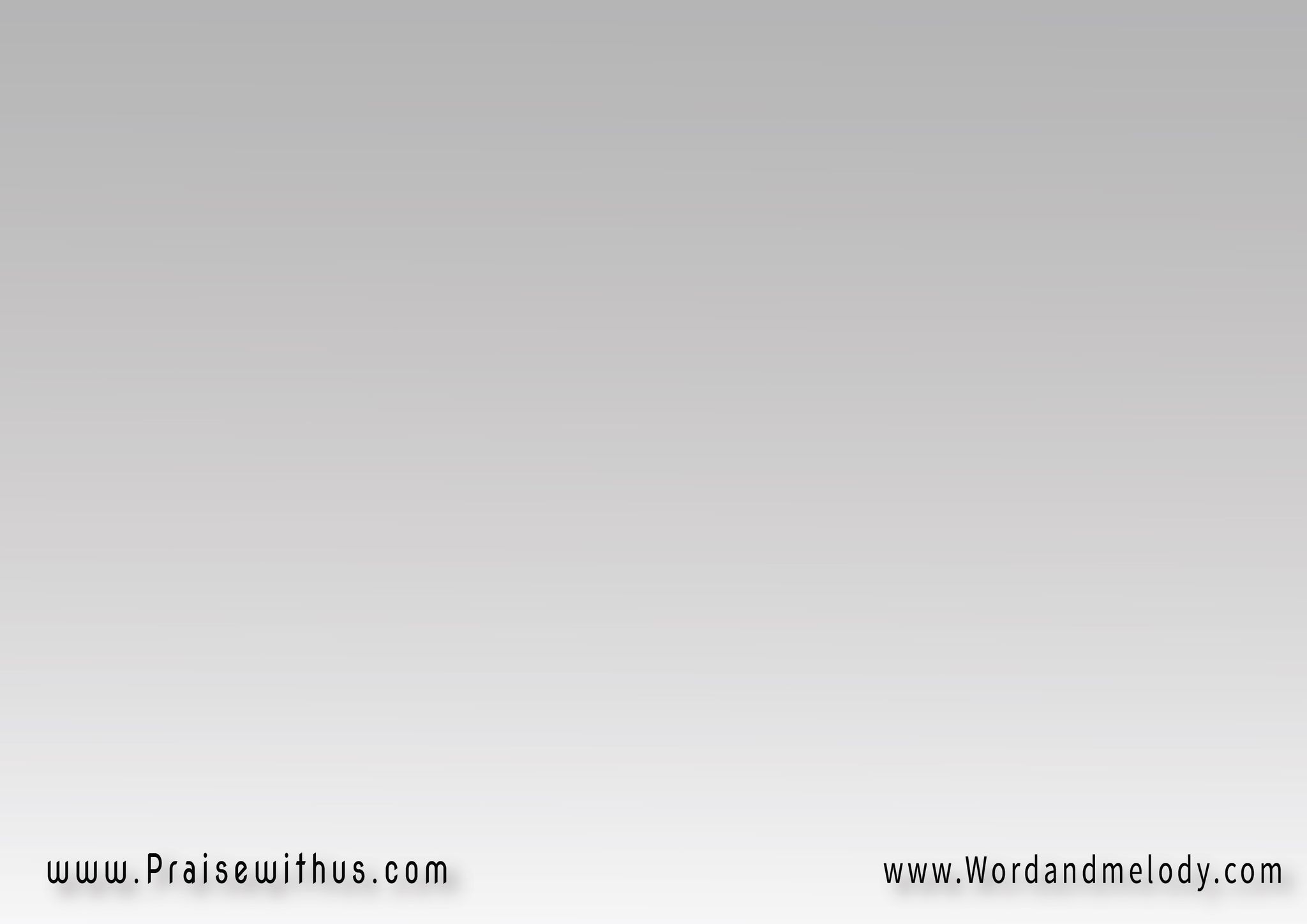 في سلام، في سلامإنني دائما في سلام
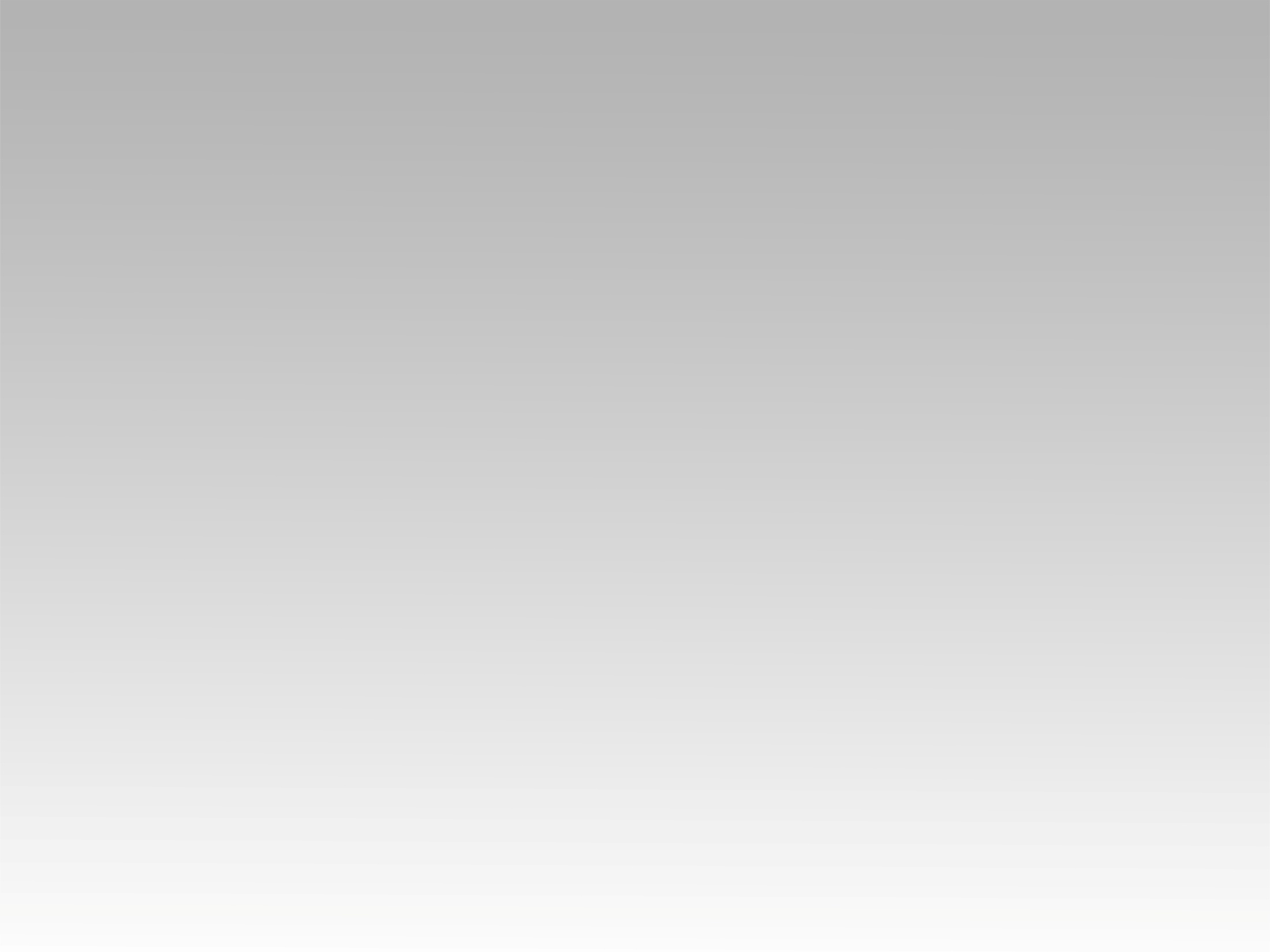 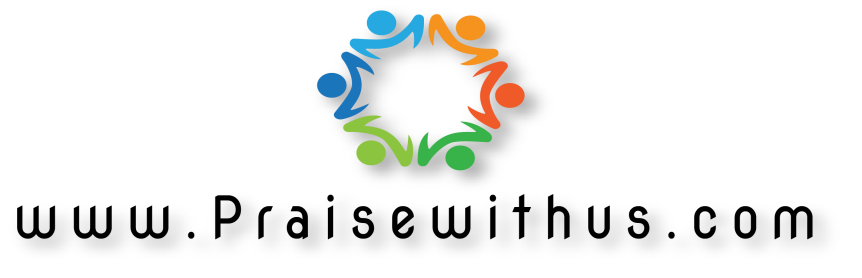